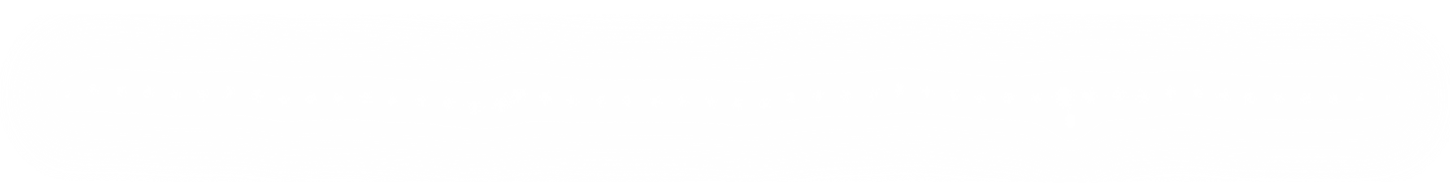 CPT Violation, Lorentz Violation, and Exotic Atoms
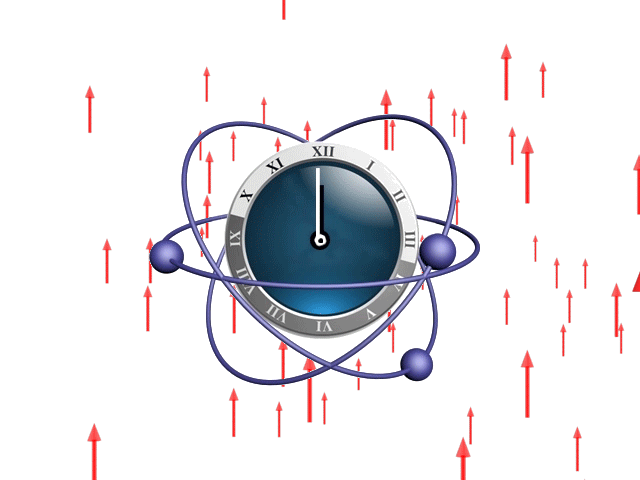 Arnaldo Vargas
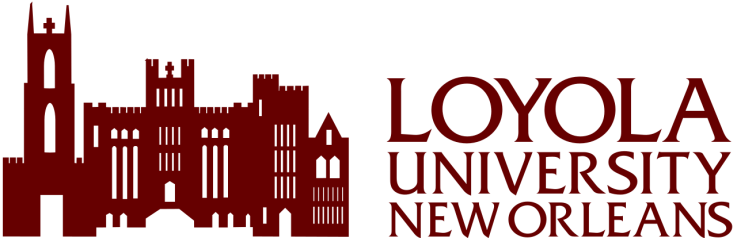 Why Lorentz violation?
Quantum 
Physics
General 
Relativity
Possible low-energy signature for theories beyond the Standard Model and General Relativity
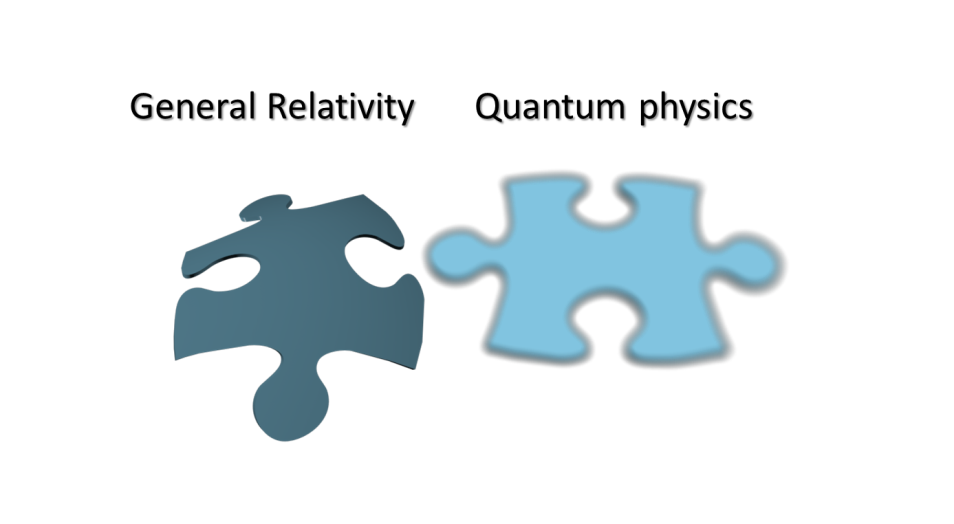 Examples
String theory 
Permits mechanisms for spontaneous Lorentz breaking compatible with gauge symmetries
Kostelecký and Samuel, PRD 39, 683 (1989)
Non-commutative field theory
Different directions do not commute
Carroll et al., PRL 87,141601 (2001)
Loop quantum gravity
The volume of a hypersurface is a field operator with a discrete spectrum
Florian et al., SIGMA 8, 098 (2012)
Lorentz symmetry
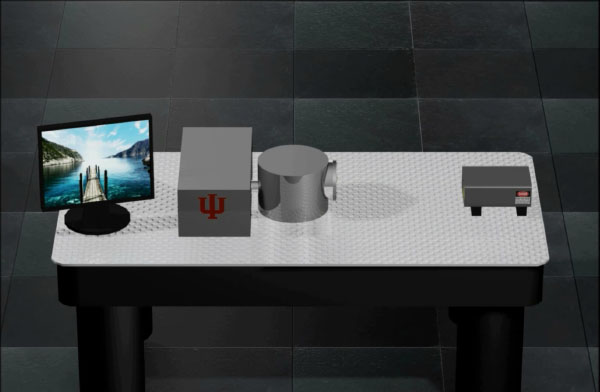 Experimental results are independent of the overall orientation and velocity of the experiment
[Speaker Notes: With the intention of illustrating the idea of Lorentz symmetry suppose that we do an experiment and obtain some results.]
Lorentz symmetry
Experimental results are independent of the overall orientation and velocity of the experiment
Original inertial reference frame
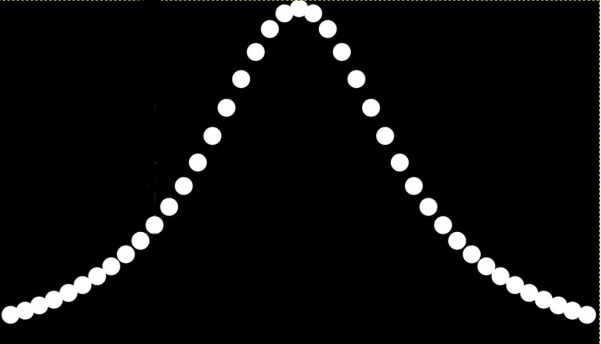 [Speaker Notes: With the intention of illustrating the idea of Lorentz symmetry suppose that we do an experiment and obtain some results.]
Lorentz symmetry
Experimental results are independent of the overall orientation and velocity of the experiment
Original inertial reference frame
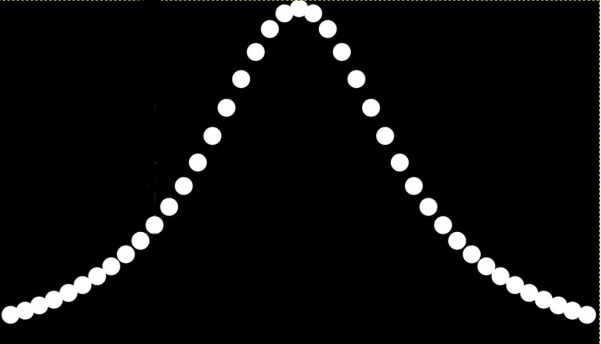 [Speaker Notes: With the intention of illustrating the idea of Lorentz symmetry suppose that we do an experiment and obtain some results.]
Lorentz symmetry
Experimental results are independent of the overall orientation and velocity of the experiment
Original inertial reference frame
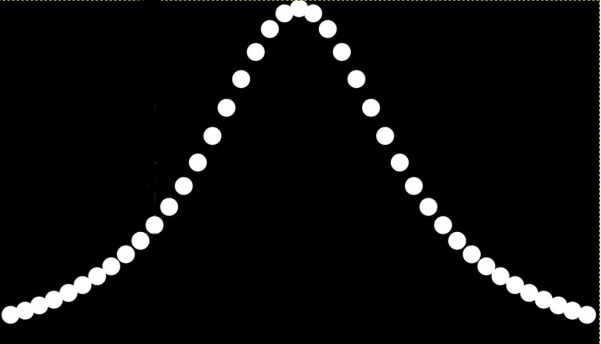 [Speaker Notes: With the intention of illustrating the idea of Lorentz symmetry suppose that we do an experiment and obtain some results.]
Lorentz symmetry
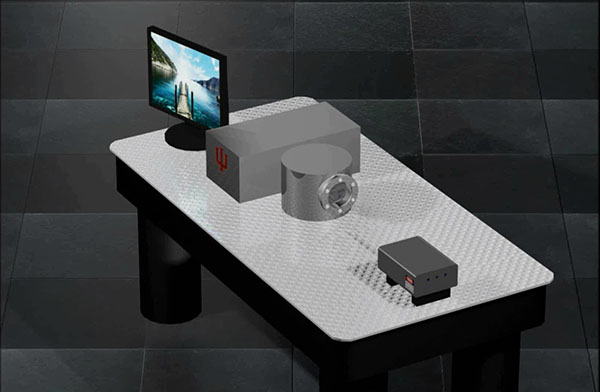 Experimental results are independent of the overall orientation and velocity of the experiment
Original inertial reference frame
Rotated reference frame
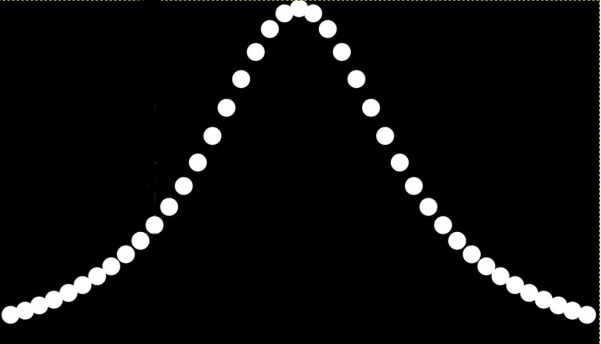 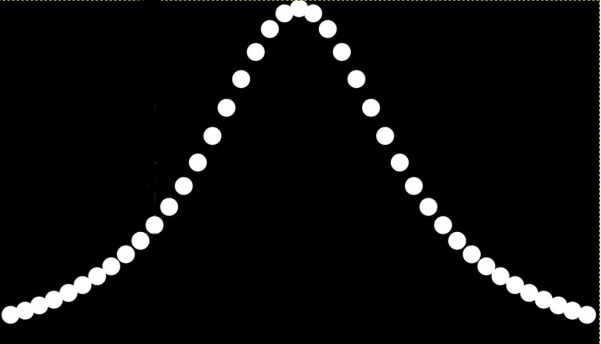 [Speaker Notes: With the intention of illustrating the idea of Lorentz symmetry suppose that we do an experiment and obtain some results.]
Lorentz symmetry
Experimental results are independent of the overall orientation and velocity of the experiment
Original inertial reference frame
Rotated reference frame
Boosted reference frame
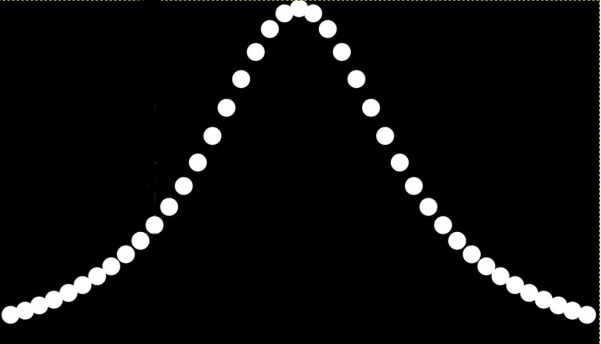 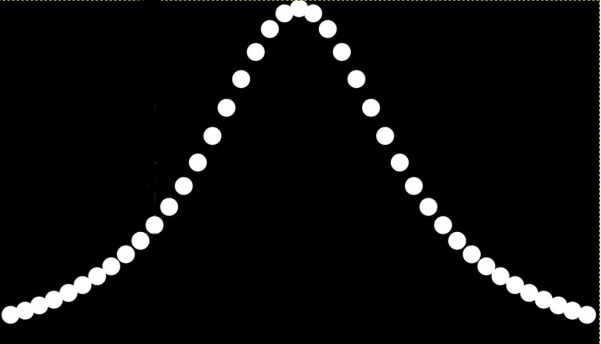 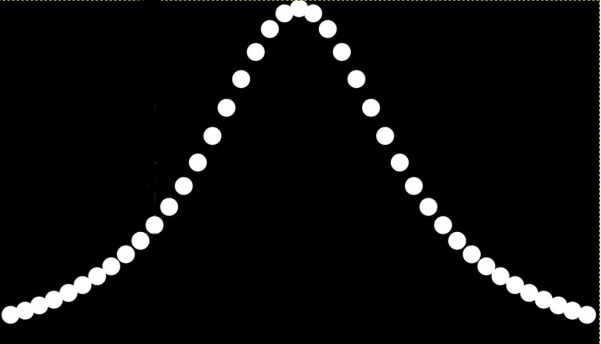 How can we  represent violations of Lorentz symmetry?
[Speaker Notes: With the intention of illustrating the idea of Lorentz symmetry suppose that we do an experiment and obtain some results.]
Representing Broken symmetries
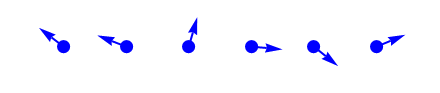 Symmetry: relative orientation of the magnetic dipoles
[Speaker Notes: With the intention of illustrating the idea of Lorentz symmetry suppose that we do an experiment and obtain some results.]
Representing Broken symmetries
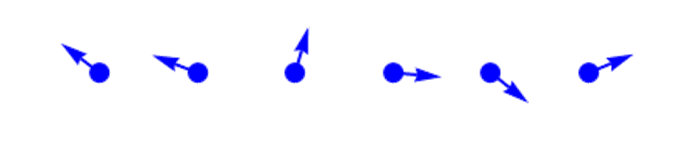 Symmetry: relative orientation of the magnetic dipoles
Explicit symmetry breaking
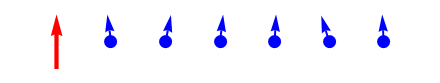 The magnetic field explicitly selects a preferred orientation
Applied magnetic field
[Speaker Notes: With the intention of illustrating the idea of Lorentz symmetry suppose that we do an experiment and obtain some results.]
Representing Broken symmetries
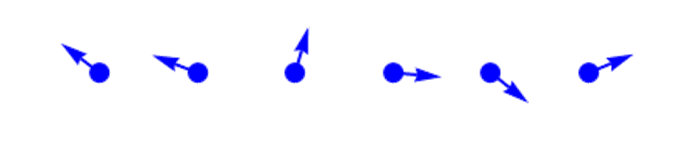 Symmetry: relative orientation of the magnetic dipoles
Explicit symmetry breaking
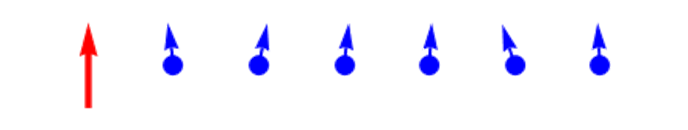 The magnetic field explicitly selects a preferred orientation
Applied magnetic field
Spontaneous symmetry breaking
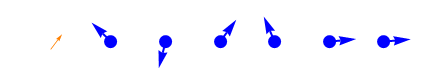 The magnetization is a preferred orientation
Magnetization
[Speaker Notes: With the intention of illustrating the idea of Lorentz symmetry suppose that we do an experiment and obtain some results.]
Lorentz violation as background fields
Lorentz-violation controlling coefficients               Field operator
Lorentz-violation controlling coefficients can be understood as the components of constant uniform background fields that permeate Minkowski spacetime
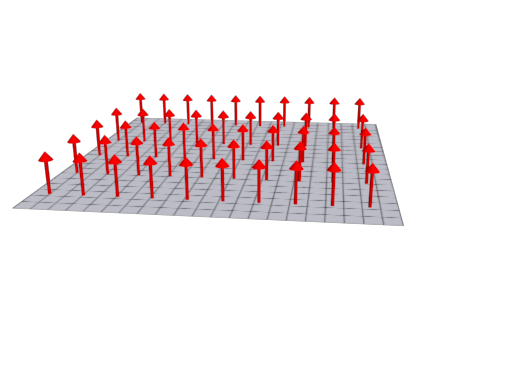 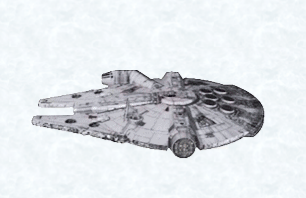 Lab frame
Fixed inertial reference frame
Fixed inertial frame
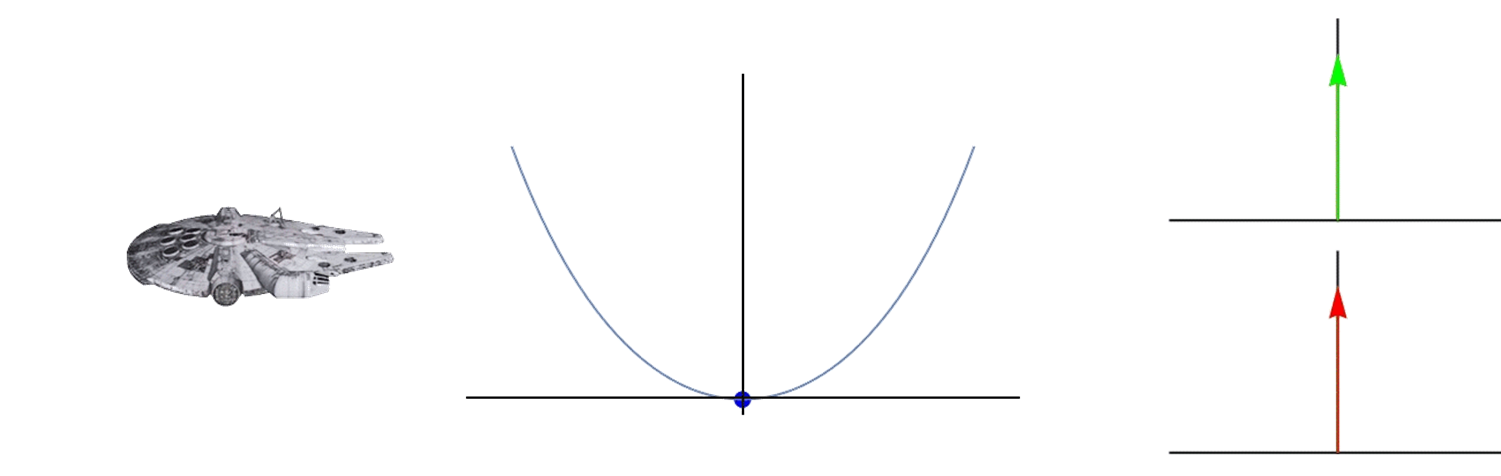 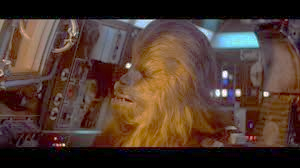 Expectation value
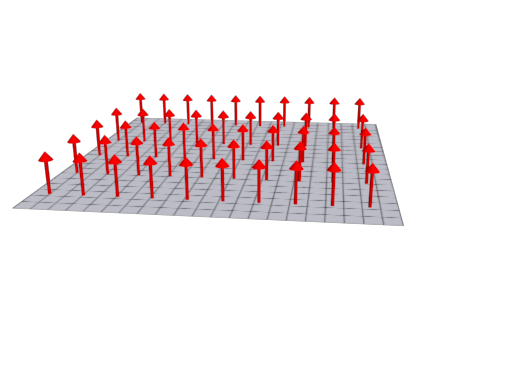 Relative velocity between lab frame and fixed frame
Lab frame
Chewie’s
Yoda’s
Fixed inertial frame
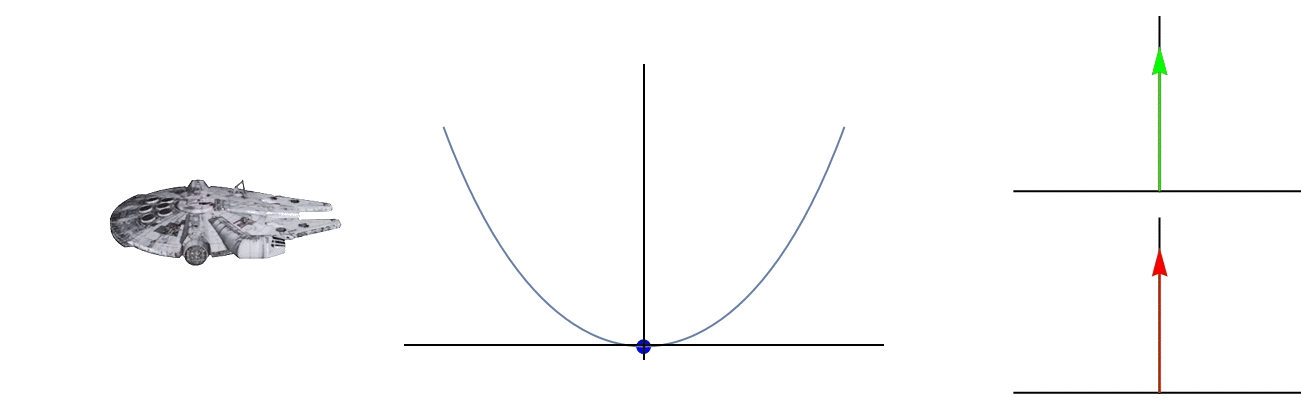 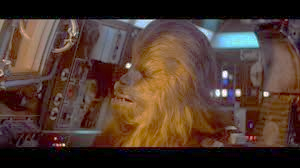 Expectation value
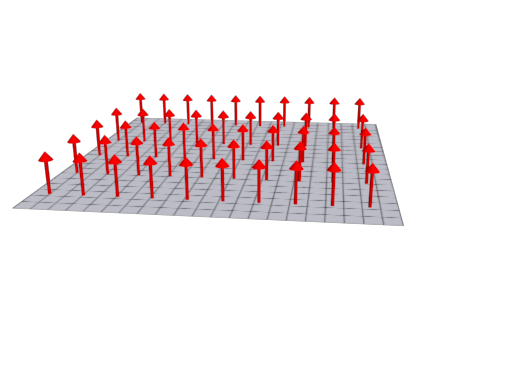 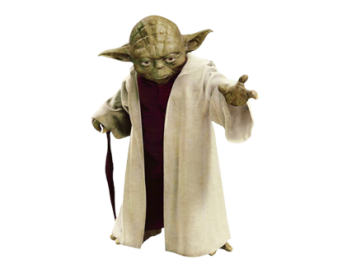 Relative velocity between lab frame and fixed frame
Lab frame
Chewie’s
Yoda’s
Fixed inertial frame
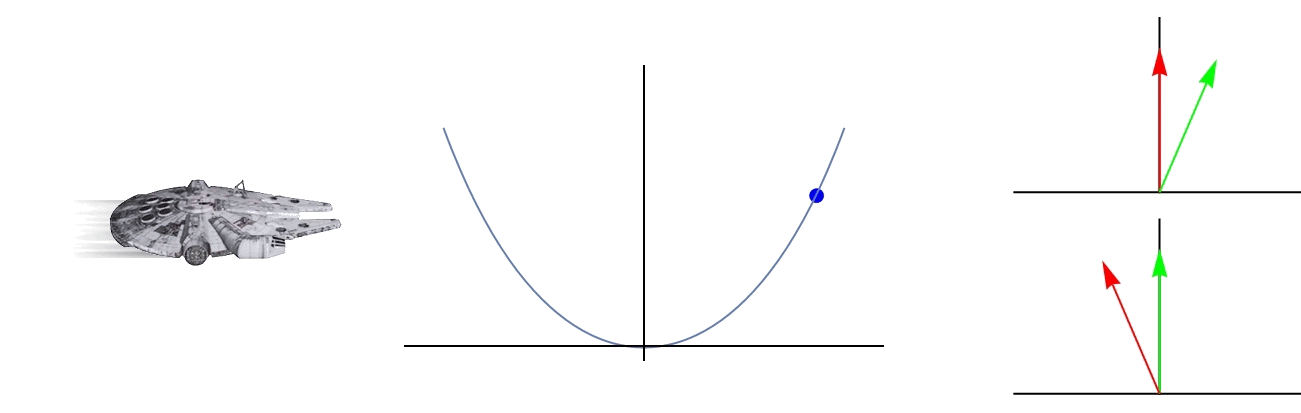 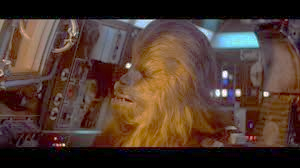 Expectation value
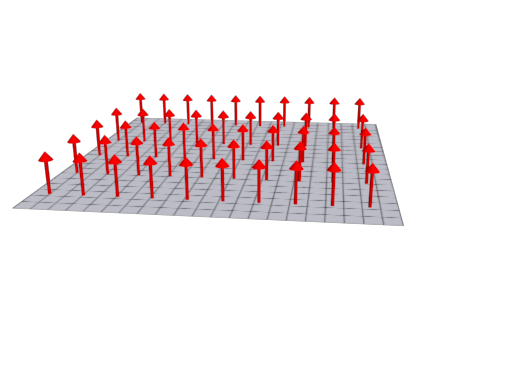 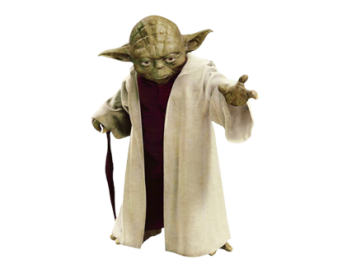 Relative velocity between lab frame and fixed frame
Lab frame
Chewie’s
Lorentz violation as background fields
Colladay and Kostelecký, PRD 55, 6760 (1997)
Colladay and Kostelecký, PRD 58, 116002 (1998)Kostelecký, PRD 69, 105009 (2004)
The SME Lagrangian
Lorentz violation
Conventional physics
Facilitates the systematic test of Lorentz and CPT symmetry
Models for Lorentz violation applicable to diverse physical scenarios

Compare and classify tests of Lorentz symmetry

Predicts signals for Lorentz and CPT violation
Systems used in Lorentz symmetry tests
Polarized matter
Torsion pendulums
Magnetometer
Collider experiments
Scattering cross-sections
Baryon decays
Meson decays
Quark pair production
Meson oscillations
Atomic experiments
Clock comparison 
Atomic spectroscopy
Ion  spectroscopy 
Masers 
Atom interferometry
Doppler-shift experiment
Astrophysical observations 
Astrophysical dispersion
Astrophysical birefringence
Lunar laser ranging
Gravitational waves
Pulsars
CMB polarization
Cosmic particles
Light experiments
Rotating resonators
Cavity oscillators 
Light Interferometry
Spin-precession experiments
Penning traps
Ultra-cold neutrons
g-2 experiments
Gravity tests
Free-fall WEP tests
Force-comparison WEP tests
Space-based WEP tests 
Short-range gravity
Neutrino experiments
Neutrinos oscillations 
Neutrinos time of  ﬂight 
Neutrino-antineutrino comparison
Atmospheric neutrinos
Data Tables for Lorentz and CPT Violation

arXiv:0801.0287 [hep-ph]
(update annually)
Systems used in Lorentz symmetry tests
Polarized matter
Torsion pendulums
Magnetometer
Collider experiments
Scattering cross-sections
Baryon decays
Meson decays
Quark pair production
Meson oscillations
Atomic experiments
Clock comparison 
Atomic spectroscopy
Ion  spectroscopy 
Masers 
Atom interferometry
Doppler-shift experiment
Astrophysical observations 
Astrophysical dispersion
Astrophysical birefringence
Lunar laser ranging
Gravitational waves
Pulsars
CMB polarization
Cosmic particles
Light experiments
Rotating resonators
Cavity oscillators 
Light Interferometry
Spin-precession experiments
Penning traps
Ultra-cold neutrons
g-2 experiments
Gravity tests
Free-fall WEP tests
Force-comparison WEP tests
Space-based WEP tests 
Short-range gravity
Neutrino experiments
Neutrinos oscillations 
Neutrinos time of  ﬂight 
Neutrino-antineutrino comparison
Atmospheric neutrinos
Data Tables for Lorentz and CPT Violation

arXiv:0801.0287 [hep-ph]
(update annually)
Systems used in Lorentz symmetry tests
Polarized matter
Torsion pendulums
Magnetometer
Collider experiments
Scattering cross-sections
Baryon decays
Meson decays
Quark pair production
Meson oscillations
Atomic experiments
Clock comparison 
Atomic spectroscopy
Ion  spectroscopy 
Masers 
Atom interferometry
Doppler-shift experiment
Astrophysical observations 
Astrophysical dispersion
Astrophysical birefringence
Lunar laser ranging
Gravitational waves
Pulsars
CMB polarization
Cosmic particles
Light experiments
Rotating resonators
Cavity oscillators 
Light Interferometry
Spin-precession experiments
Penning traps
Ultra-cold neutrons
g-2 experiments
Gravity tests
Free-fall WEP tests
Force-comparison WEP tests
Space-based WEP tests 
Short-range gravity
Neutrino experiments
Neutrinos oscillations 
Neutrinos time of  ﬂight 
Neutrino-antineutrino comparison
Atmospheric neutrinos
Data Tables for Lorentz and CPT Violation

arXiv:0801.0287 [hep-ph]
(update annually)
Relation between CPT symmetry and Lorentz symmetry
Field operator
CPT
Lorentz-invariant  field theory
CPT
Lorentz-violating  field theory
CPT
In an interacting quantum field theory CPT violation implies Lorentz violation
Greenberg, PRL 89, 231602 (2002)
What kind of particle it is?
In principle Lorentz violation could affect particles with different flavors in different ways
Atomic spectroscopy
conventional case
Lorentz-violating contribution
energy of the atomic state
Conventional case
[Speaker Notes: Increase and decrease and stuff]
Atomic spectroscopy
conventional case
Lorentz-violating contribution
energy of the atomic state
Conventional case
Lorentz-violating case
[Speaker Notes: Increase and decrease and stuff]
Atomic spectroscopy
conventional case
Lorentz-violating contribution
energy of the atomic state
Conventional case
Lorentz-violating case
[Speaker Notes: Increase and decrease and stuff]
Atomic spectroscopy
conventional case
Lorentz-violating contribution
energy of the atomic state
Conventional case
Lorentz-violating case
[Speaker Notes: Increase and decrease and stuff]
Atomic spectroscopy
conventional case
Lorentz-violating contribution
energy of the atomic state
Conventional case
Lorentz-violating case
[Speaker Notes: Increase and decrease and stuff]
Atomic spectroscopy
conventional case
Lorentz-violating contribution
energy of the atomic state
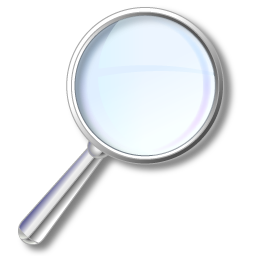 Atomic spectroscopy
conventional case
Lorentz-violating contribution
energy of the atomic state
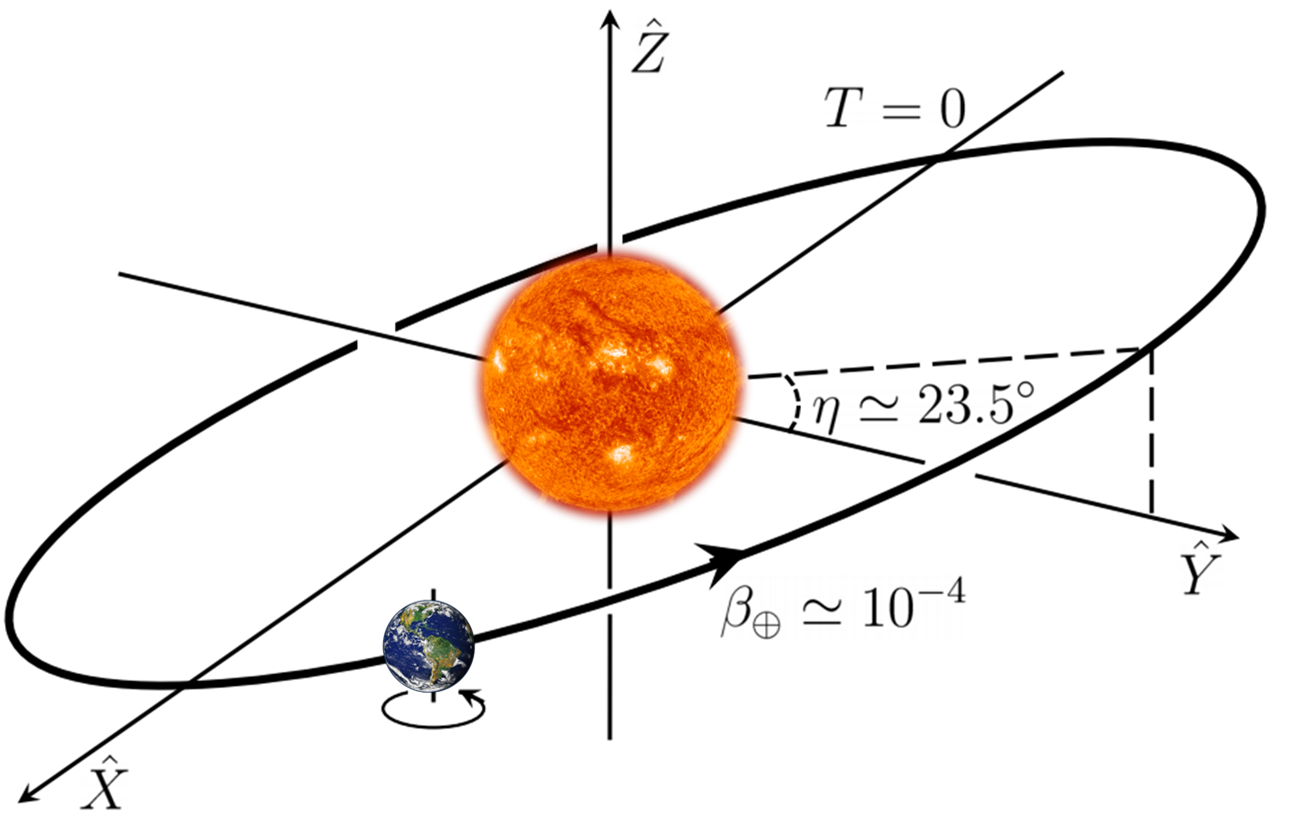 Atomic spectroscopy
conventional case
Lorentz-violating contribution
energy of the atomic state
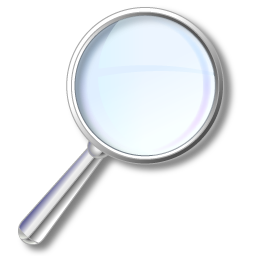 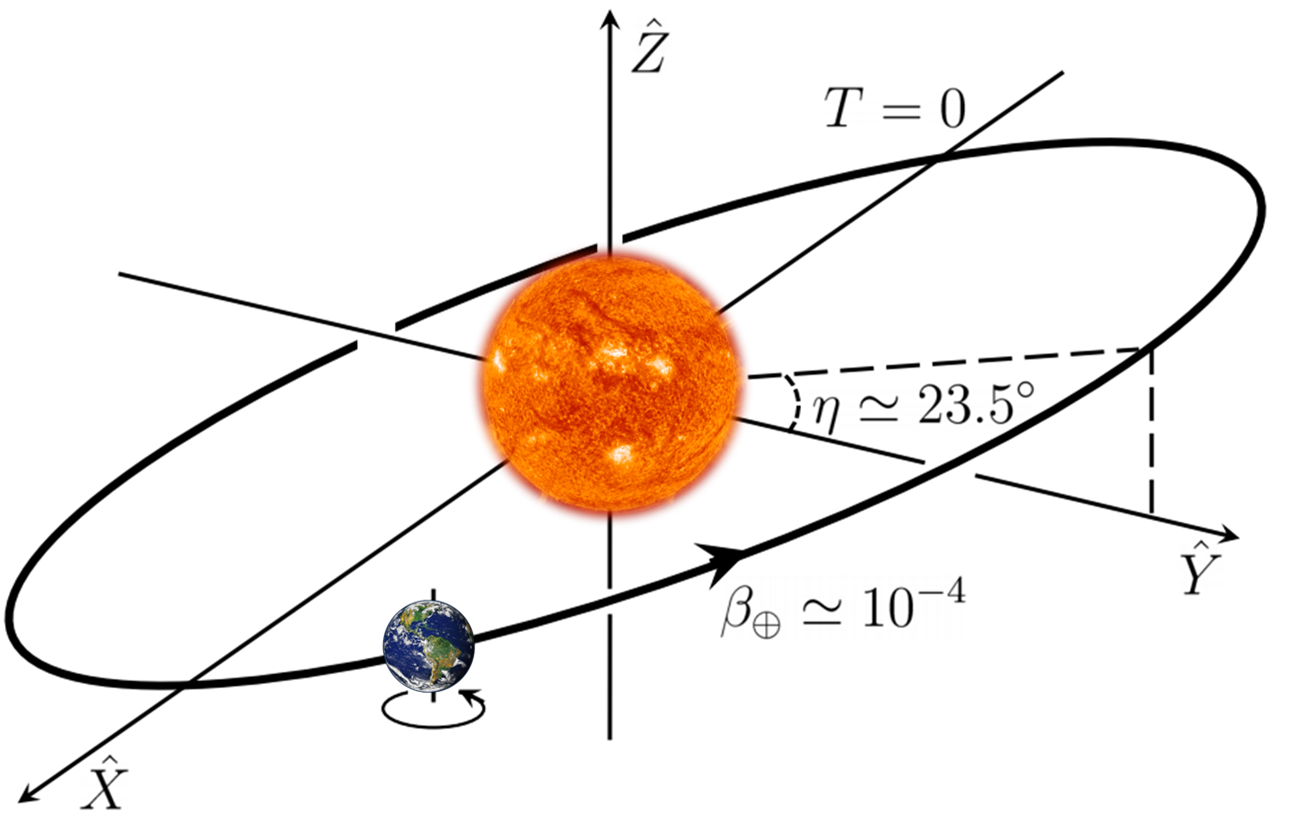 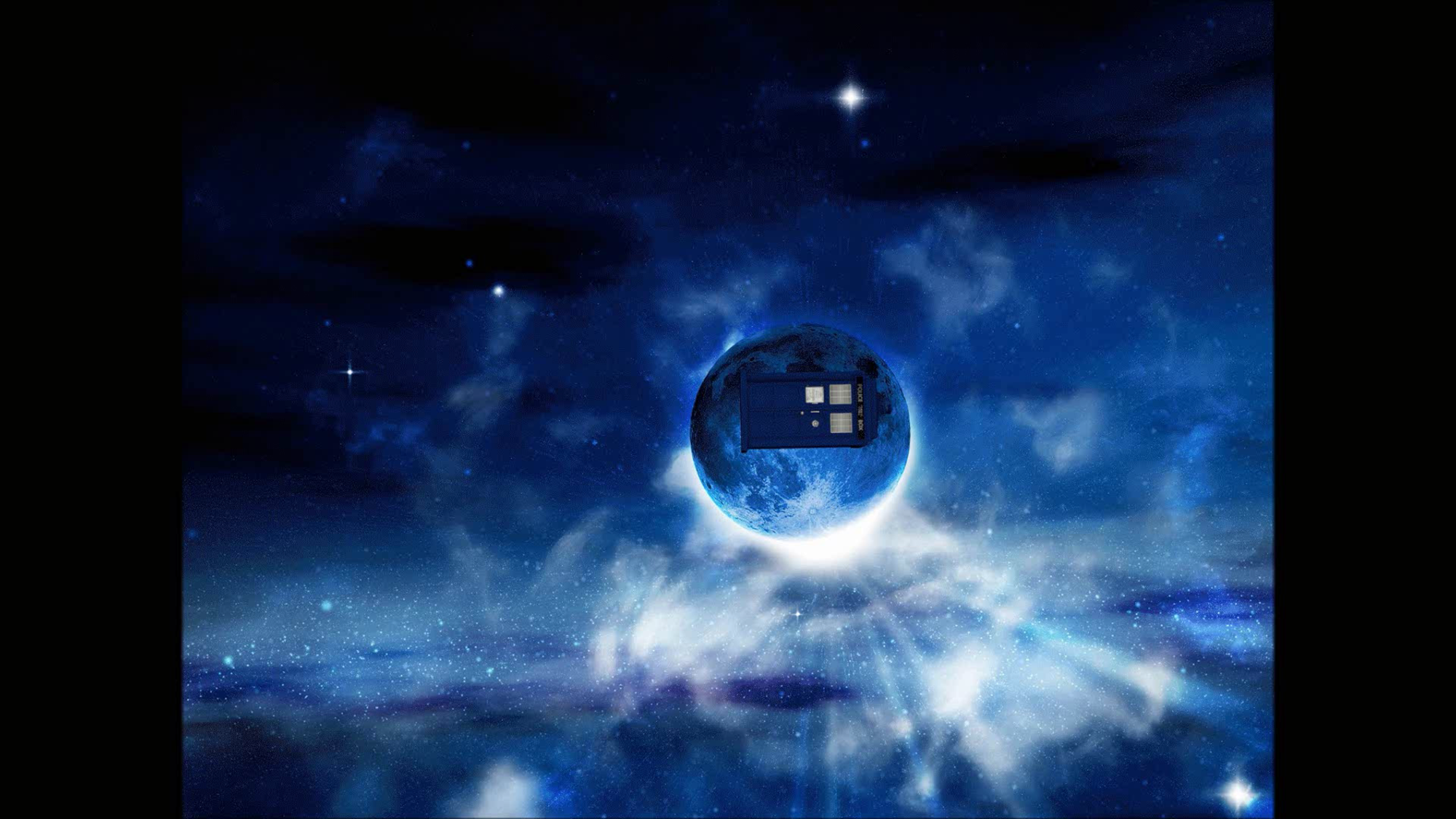 T.A.R.D.I.S.
Lab Frame
B field
Orientation
Lorentz invariance
Fixed frame
Lab Frame
B field
Orientation
Fixed frame
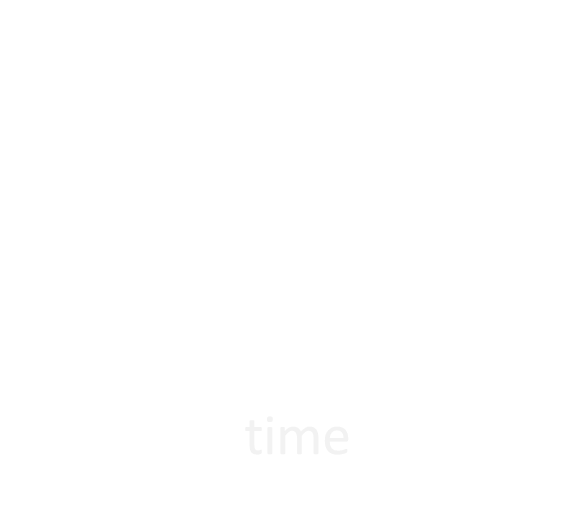 Atomic spectroscopy
conventional case
Lorentz-violating contribution
energy of the atomic state
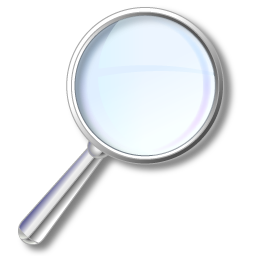 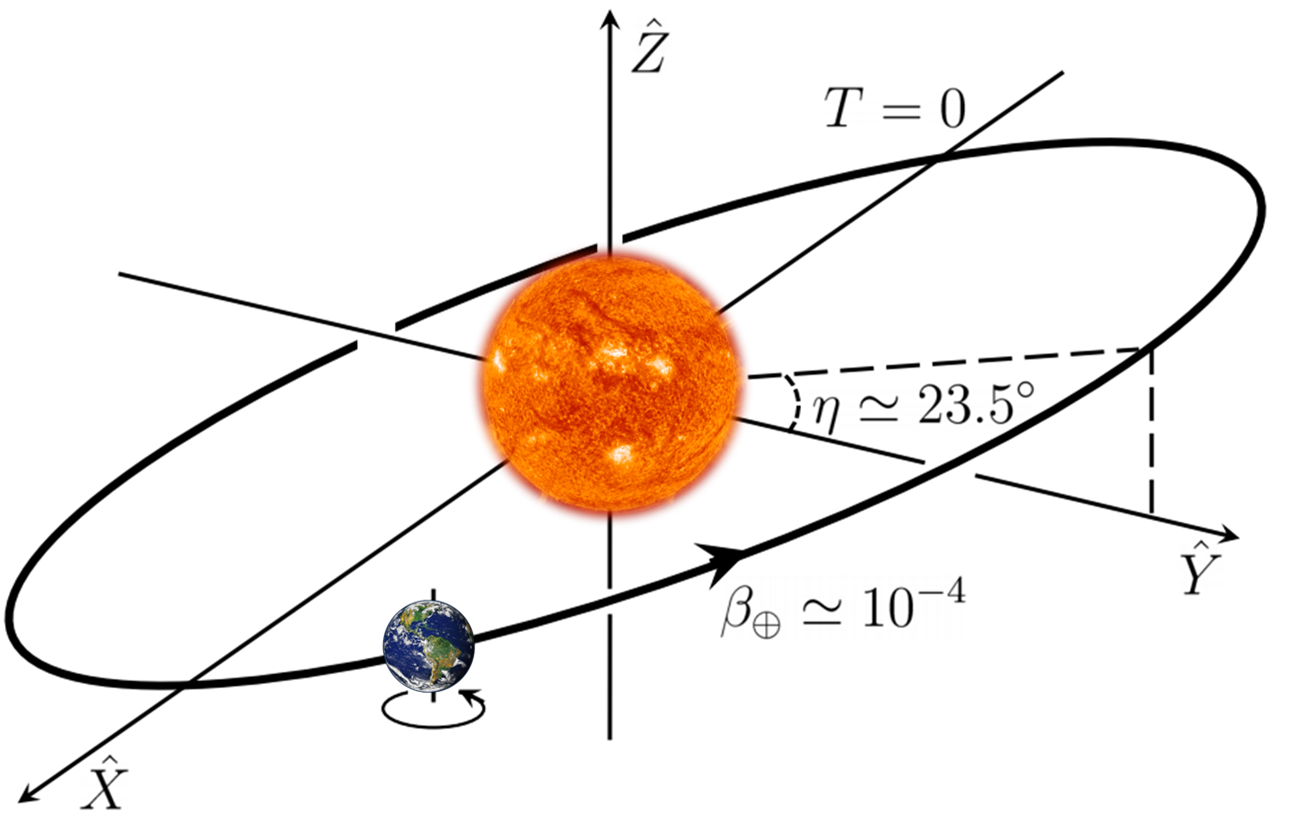 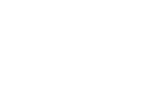 Orbital velocity of the Earth
Lorentz-violating field
frequency
time
Annual variation 
of the frequency
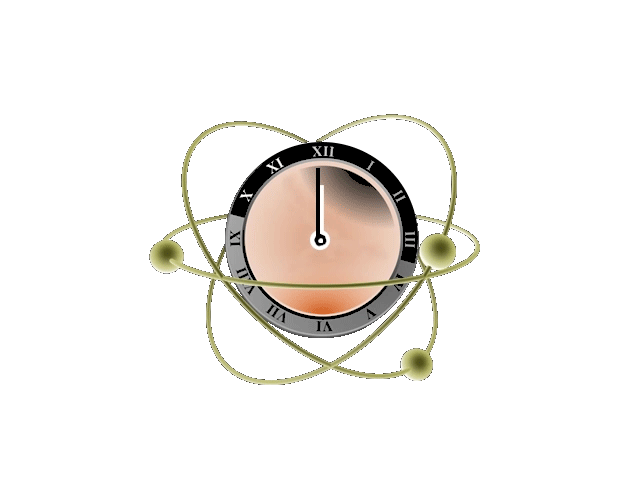 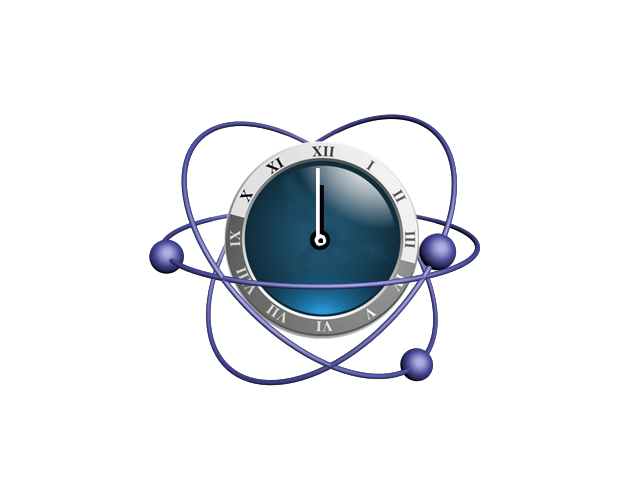 The SME allows clocks and anti-clocks to tick at different rates
Lorentz-violating energy shift for hydrogen
Coefficients for CPT violation
Coefficients of  CPT invariant operators
Lorentz-violating energy shift for antihydrogen
overbars
overbars
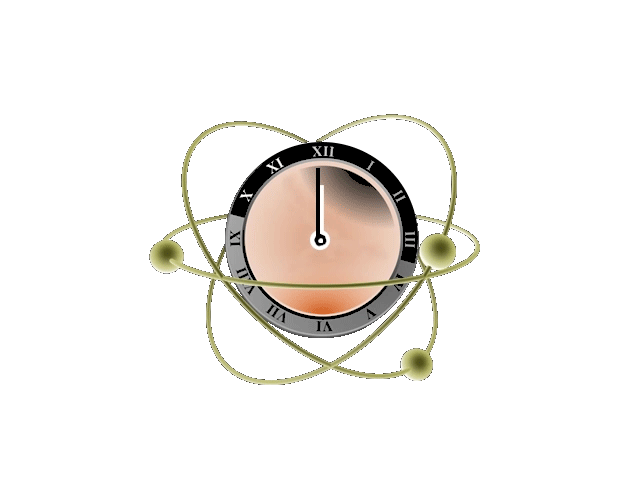 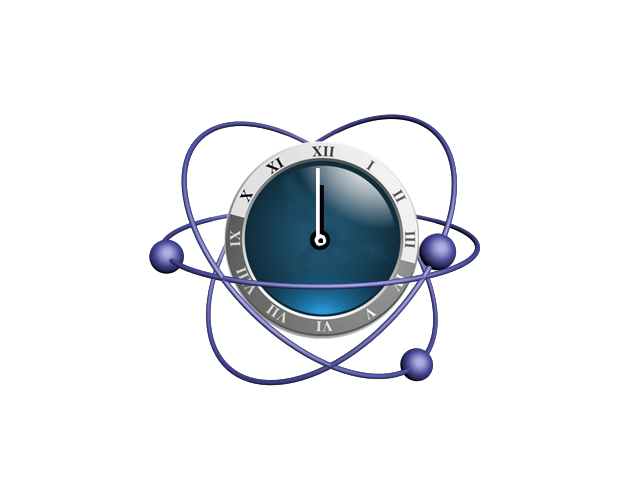 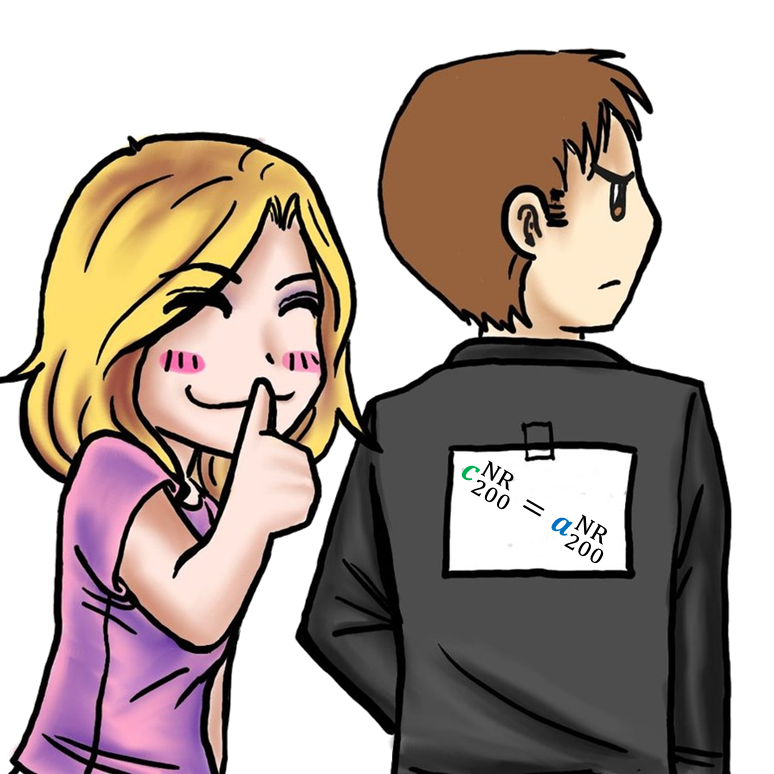 The SME allows clocks and anti-clocks to tick at different rates
Lorentz-violating energy shift for hydrogen
Coefficients for CPT violation
Coefficients of  CPT invariant operators
Lorentz-violating energy shift for antihydrogen
overbars
overbars
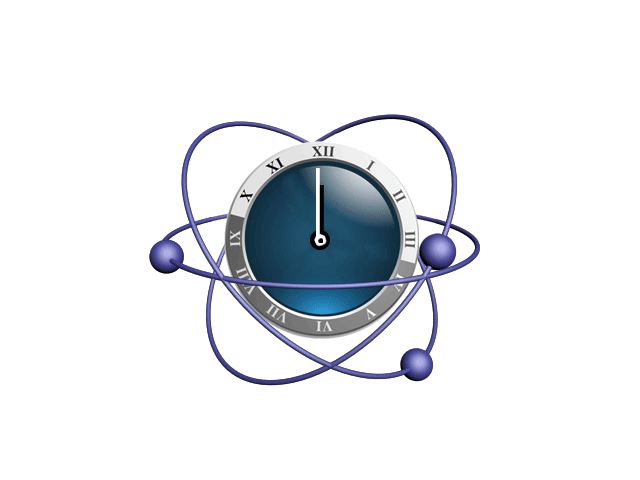 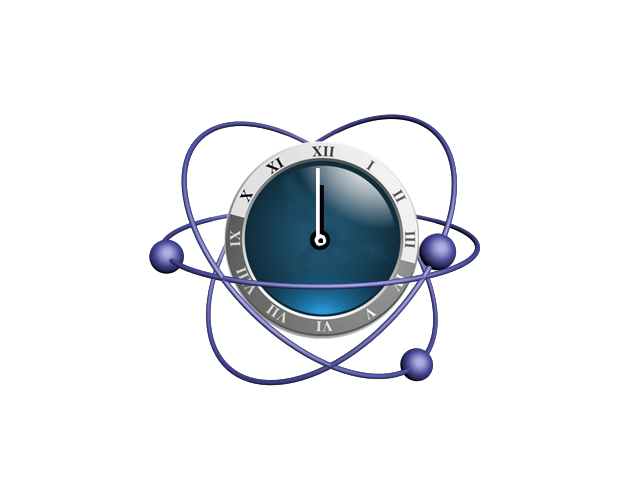 The SME allows ordinary clocks and  muonic clocks to tick at different rates
Lorentz-violating energy shift for hydrogen
Coefficients for CPT violation
Coefficients of  CPT invariant operators
Lorentz-violating energy shift for muonium
overbars
overbars
Coefficients affecting the atomic spectrum in the laboratory frame
[Speaker Notes: Block coeff cases]
Coefficients affecting the atomic spectrum in the laboratory frame
Hyperfine trans. of the ground state
[Speaker Notes: Block coeff cases]
Coefficients affecting the atomic spectrum in the laboratory frame
Hyperfine trans. of the ground state
Theory vs. experiment
1st harmonic sidereal frequency
1st & 2nd harmonic sidereal frequency
Annual variation
[Speaker Notes: Block coeff cases]
Coefficients affecting the atomic spectrum in the laboratory frame
Hyperfine trans. of the ground state
Theory vs. experiment
1st harmonic sidereal frequency
Hughes et al., PRL 87, 111804 (2001)
Sideral variation study with muonium
Muonic Lorentz violation
1st & 2nd harmonic sidereal frequency
Annual variation
MuSEUM  (Ueno, Today) could improve bounds and new signals
[Speaker Notes: Block coeff cases]
Coefficients affecting the atomic spectrum in the laboratory frame
Hyperfine trans. of the ground state
Coefficients for CPT violation
1st harmonic sidereal frequency
ASACUSA (Kuroda, Today)  and  ALPHA (Friesen, Tue.) can search for these signals in the future
1st & 2nd harmonic sidereal frequency
Annual variation
Testing CPT symmetry is more than comparing hydrogen with antihydrogen
[Speaker Notes: Block coeff cases]
Coefficients affecting the atomic spectrum in the laboratory frame
Hyperfine trans. of the ground state
1S-2S transition
[Speaker Notes: Block coeff cases]
Coefficients affecting the atomic spectrum in the laboratory frame
1S-2S transition
Theory vs. experiment comparison
1st harmonic sidereal frequency
Annual variation
[Speaker Notes: Block coeff cases]
Coefficients affecting the atomic spectrum in the laboratory frame
1S-2S transition
Theory vs. experiment comparison
1st harmonic sidereal frequency
Annual variation
Muon coefficients
Gomes, Kostelecký and AJV, PRD 90, 076009 (2014)
Annual variation study of 1S-2S muonium (proposed as a gravity antimatter test)
Kirch et. al., IJMPCS 30, 1460258 (2014)
[Speaker Notes: Block coeff cases]
Coefficients affecting the atomic spectrum in the laboratory frame
1S-2S transition
1st harmonic sidereal frequency
Annual variation
Theory vs. experiment
Positronium
Kostelecký and AJV, PRD 92, 056002 (2015).
Ahmadi et. al., nature 541, 506 (2017)
Annual variation study of 1S-2S positronium1 (proposed as a gravity antimatter test)
Crivelli et. al., IJMPCS 30, 1460257 (2014)
[Speaker Notes: Block coeff cases]
Coefficients affecting the atomic spectrum in the laboratory frame
Hyperfine trans. of the ground state
1S-2S transition
[Speaker Notes: Block coeff cases]
Coefficients affecting the atomic spectrum in the laboratory frame
Hyperfine trans. of the ground state
1S-2S transition
[Speaker Notes: Block coeff cases]
Coefficients affecting the atomic spectrum in the laboratory frame
Heavier antiatoms such as antideuterium and antihelium are significantly more sensitive to some proton coefficients.
[Speaker Notes: Block coeff cases]
Coefficients affecting the atomic spectrum in the laboratory frame
Muonic hydrogen is more sensitive to some of the coefficients than muonium
CREMA (Pohl, Today)
FAMU (Bakalov, Tue., Poster)
[Speaker Notes: Block coeff cases]
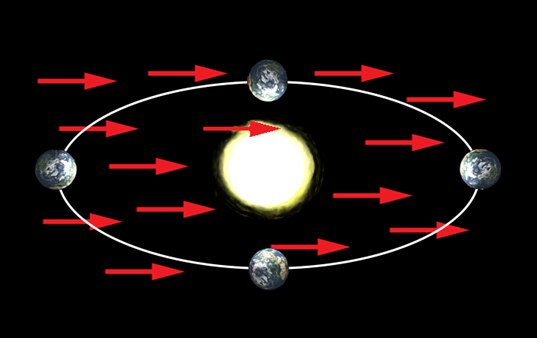 The free-falling acceleration of an object might depend on the relative orientation between orbital velocity of the Earth and the LV background field
Kostelecký and Tasson, PRD 83, 016013 (2011)
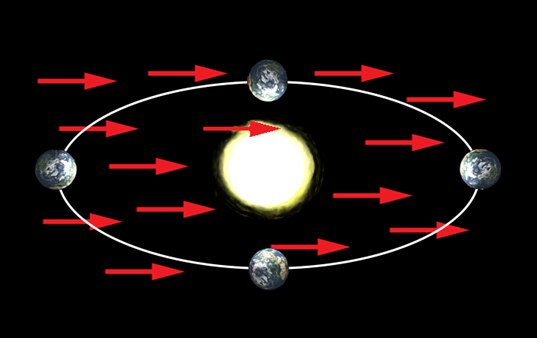 The free-falling acceleration of an object might depend on the relative orientation between orbital velocity of the Earth and the LV background field
Kostelecký and Tasson, PRD 83, 016013 (2011)
The free-falling acceleration of an object might depend on the composition of the object.
Kostelecký and Tasson, PRD 83, 016013 (2011)
Muonic apple (bigger)
Ordinary apple (smaller)
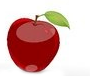 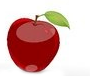 MAGE (Phillips, Wed.)
The free-falling acceleration of an object might depend on the composition of the object.
Kostelecký and Tasson, PRD 83, 016013 (2011)
Muonic apple (bigger)
Ordinary apple (smaller)
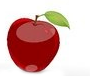 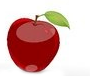 MAGE (Phillips, Wed.)
The free-falling acceleration of an object might depend on the composition of the object.
Kostelecký and Tasson, PRD 83, 016013 (2011)
Muonic apple
Neutrino apples
Ordinary apple
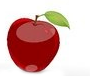 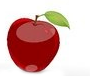 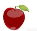 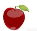 The free-falling acceleration of an object might depend on the composition of the object.
Kostelecký and Tasson, PRD 83, 016013 (2011)
Muonic apple
Neutrino apples
Ordinary apple
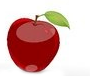 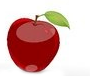 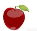 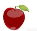 Who much antimatter weights?
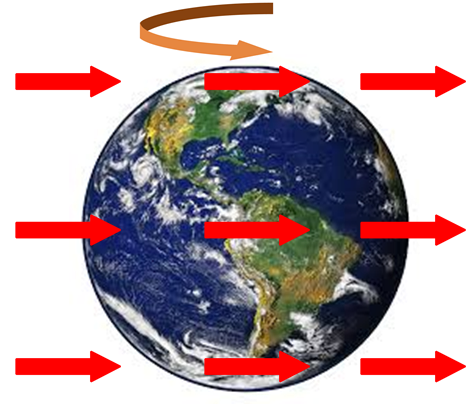 The effective weight of matter and antimatter might  differ at different times of the day
Kostelecký and Tasson, PRD 83, 016013 (2011)
Gbar (Crivelli, Today)
AEgIS  (Guatieri, Today)
Final Comments
The Standard-Model Extension is a natural test framework for testing CPT symmetry

Tests of Lorentz and CPT symmetry with antimatter are sensitive to unique combinations of coefficients for Lorentz violation

Tests of Lorentz symmetry with second generation particles and other exotic particles are fundamental in a systematic search for Lorentz violation

Matter vs antimatter comparison is important, but it is not enough. 

It might be possible that antimatter experiments are more sensitive to Lorentz violation than matter experiments. Looking for sidereal and annual variations is crucial.